Geeky Chord Stuff
Jeff Veteto
SAI Region 25 Summer Music Camp
June 20, 2020
How does music work?
What are intervals?
What are roots, thirds, fifths, and sevenths?
How do notes become chords?
How can the “fifth” of the scale be a different thing than the “fifth” of a chord?
And…how do we get from chord to chord?
Intervals
The distance between two notes
Count both ends!
Key of C…because it’s easy!
How we build chords
Up or Down
Note that a fifth up is the same as a fourth down….sort of
And vice versa
Ditto for other intervals, that sum up to an octave
We will likely see this again
Thirds:  The building blocks
Think “Every Other”
Every other number:  1, 3, 5, 7….
Every other letter (note): A, C, E, G or C, E, G, B…
See the Handout
Every line or space: F, A, C, E or E, G, B, D, F
Every other key on the piano:
But wait:  There are two kinds of Thirds!
Back to the keyboard…play C to E
Now play E to G
Are they the same interval?
Are they both thirds?
How can this be?
Chords and Cookies
Both Oreos, right?
But they are not the same
Major and minor thirds are both thirds
But they are not the same
How you stack, Matters!
Neglect thickness of the brown part
Major under, minor over
Vice versa
Perfect fifth!
Keep stacking!
Four parts!
Major and minor sevenths
How many combinations are there?
Okay…but we’re still on “Do”
It’s time to move around
So the song is in a key….
But the ROOTS of the chords can be anywhere in that key
What is this goofy wheel?
Welcome to the “Circle of Fifths”
Each click to the right is an interval of a fifth
Fifth:  Think “every other” third!
Click to the left, and we get the “Wheel of Fourths”
Let’s start easy…
“To-mor-row” could all be the same chord
Yuck.  Gross.
Where does your ear take you?
Let’s call this one click
First, we know where home base is
But we want tension prior to that home chord
So we start one click to the right
Then click back home
Side note:  Voicing
On a chord, the root doesn’t have to be at the bottom
Look at both C and G chords
Any combo of the right letters spells the same chord
Just as easy….in reverse
“Af-ter dark, when…
“Everything is still….”
Well, well… same chord!
Okay…Two clicks
“Goodbye, my Coney Island…”
“Baby…”
“Farewell…”
Wait!
Now…Three clicks
“If I had my…”
“Way, Dear for-…”
“-ever, there’d…”
“Be….”
And…Four clicks
“Five foot two…”
“Eyes of blue…”
“Oh what those five…”
“Anybody….”
“Seen my….”
A parallel
Not an exact parallel, but similar idea
The number is “home;” each number is a “click”
An interesting side note
Curiously, look what happens to the number of sharps or flats for each key
Probably just a coincidence…
You can jump from one to anything
“Five foot two…”
“If I had my way…”
“Goodbye my Coney Island…”
“After dark….”
Home
After Dark
Coney Island
If I Had My Way
5’-2”
…Including jumping to a new key
Say you want a ½ step up
Find key, dial right one click
And it’s the V chord of the new key!
Home to new key
…Including the opposite direction
Say you want a step down
Find key, dial right one click
And it’s the V chord of the new key!
Home to new key
This is nothing new
Franz Liszt
Liebestraum
“Love’s Dream”
Or is it?
Alt lyrics
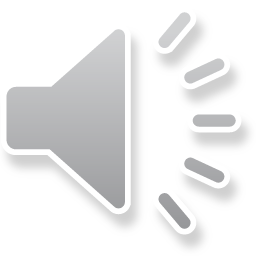 Five foot two
Eyes of blue
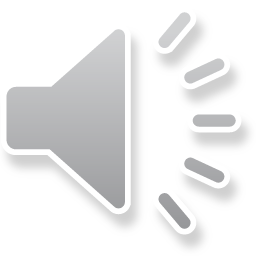 O what those 5’
Seen my
Anybody
Gal!
I guess you could say Franz Liszt was ahead of his time
Any questions?
…then a final thought...
That final thought:
As far as you wish to pursue this hobby in the right brain, you can pursue just as far in the left brain. Have fun!